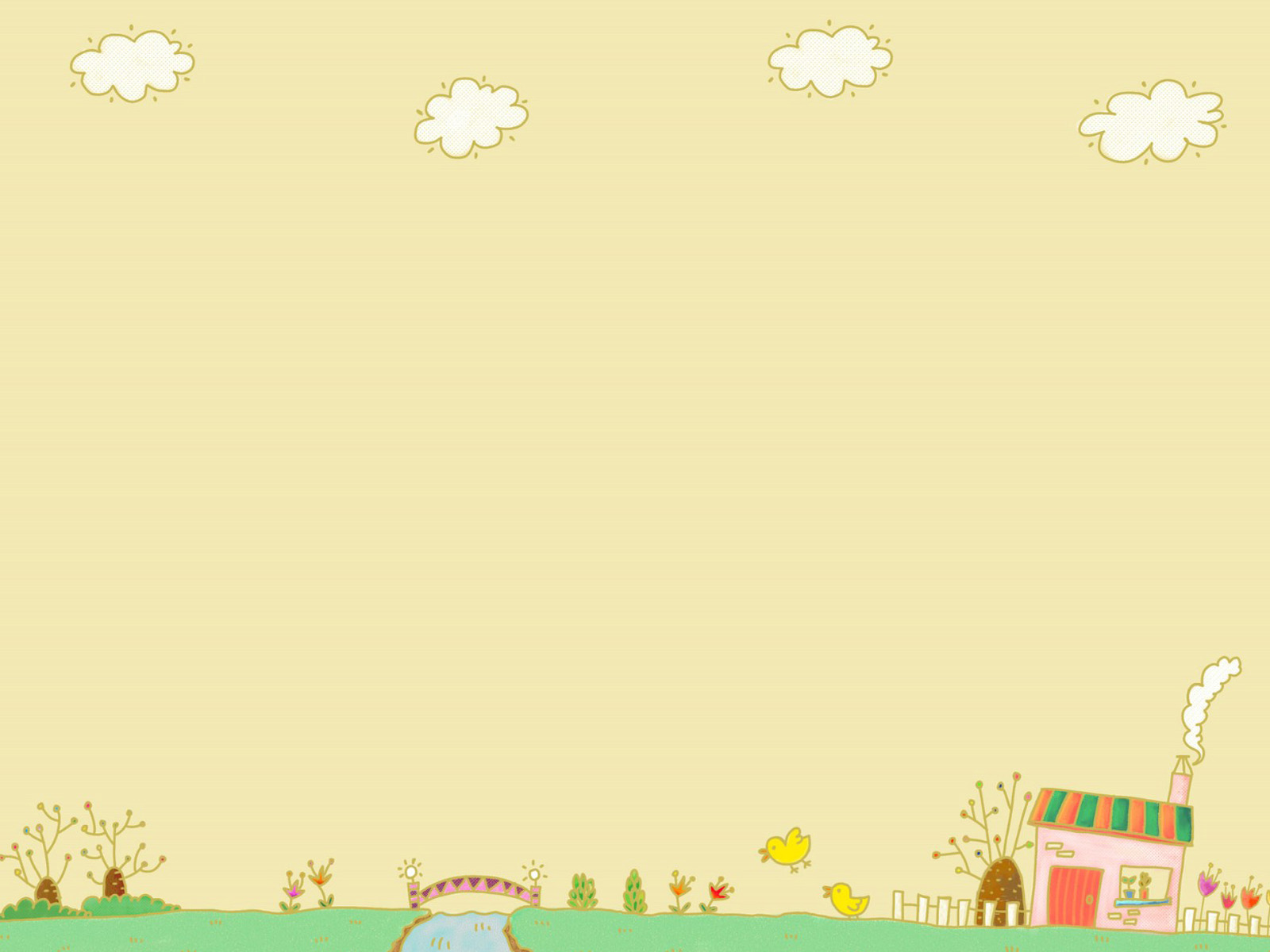 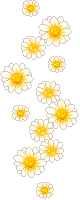 Toán
Luyện tập chung
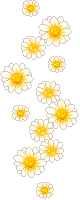 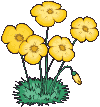 Toán:Luyện tập
1. Tính:
683
           35
x
3415
2049
23905
d)  16giờ 15phút    5
c)   36,66   7,8
,
-
-
,
1
60phút
3 giờ
1
5
giờ=
phút
5
6
4
7
4
0
0
75phút
2
5
0
2.  Tìm x :
c)   5,6 : x = 4
a)  0,12 x  x = 6
5,6 : 4
x =
6 : 0,12
x =
1,4
x =
50
x =
3. Trong ba ngày một cửa hàng bán được 2400kg đường. Ngày  
    thứ nhất bán được 35% số đường đó, ngày thứ hai bán được 
    40% số đường đó. Hỏi ngày thứ ba cửa hàng bán được bao  
    nhiêu ki-lô-gam đường ?
Bài giải:
Số ki-lô-gam đường bán được trong ngày đầu là:
2400 : 100 x 35 =
840 (kg)
Số ki-lô-gam đường bán được trong ngày thứ hai là:
2400 : 100 x 40  =
960 (kg)
Số ki-lô-gam đường bán được trong hai ngày đầu là:
840 + 960 =
1800 (kg)
Số ki-lô-gam đường bán được trong ngày thứ ba là:
600 (kg)
2400 – 1800 =
600 kg
Đáp số:
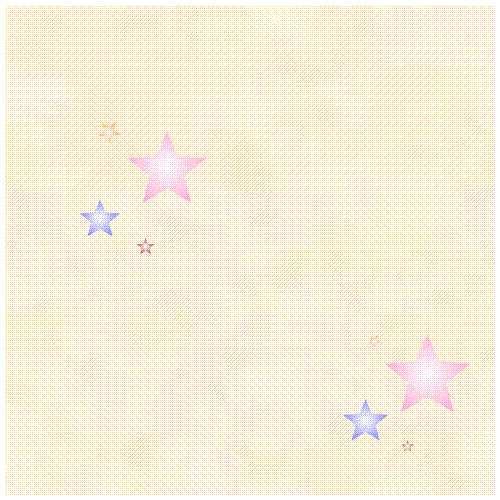 Kết thúc tiết học
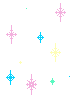 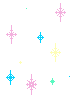 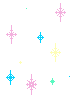 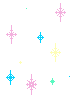 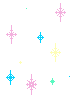 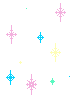 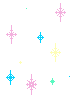 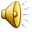